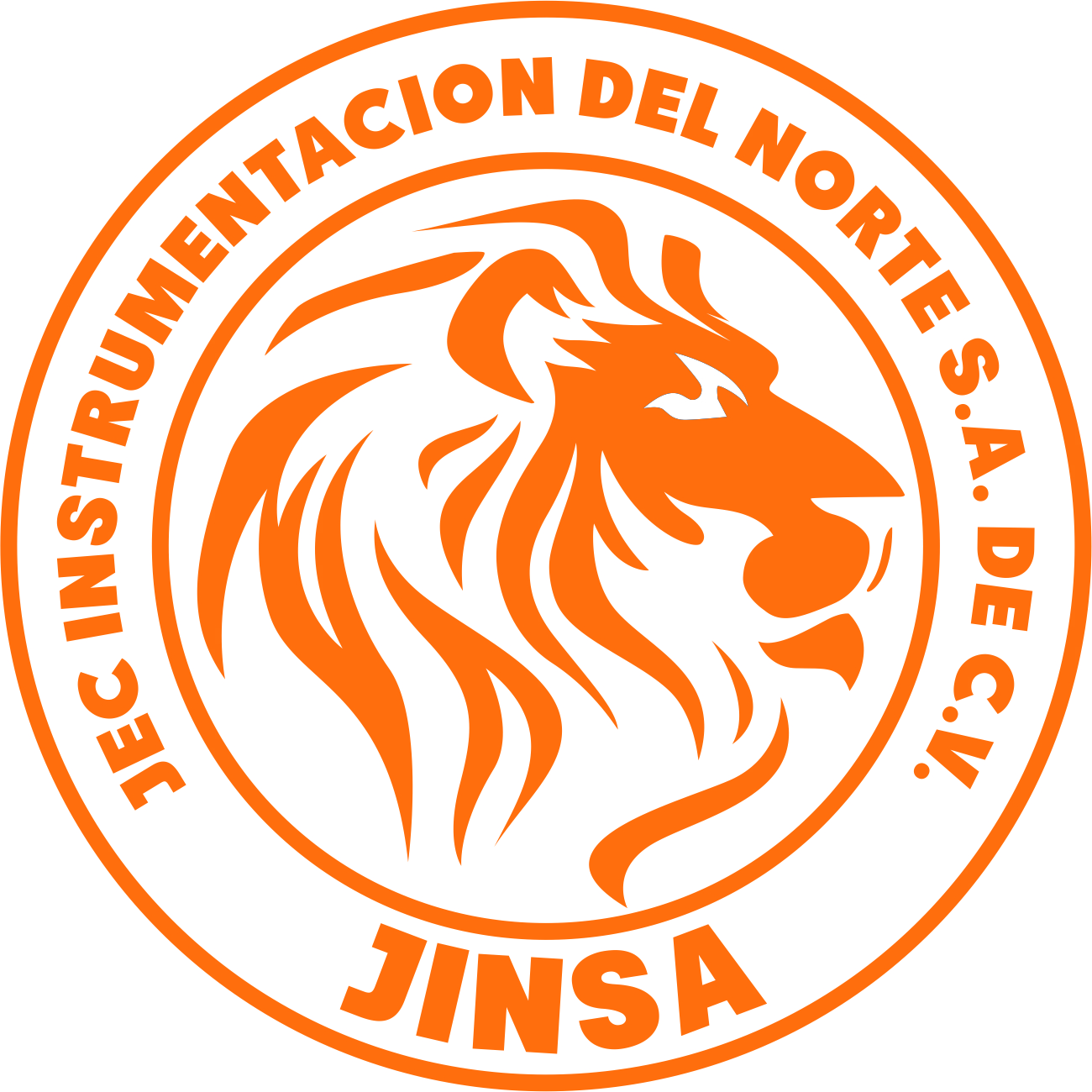 JEC Instrumentación de Norte S.A. de C.V.
TEL (618) 814 0846
Email. ventas@jinsa.com.mx
Tel.618-814-0846
Cel. (618) 218 3750
www.jinsa.com.mx